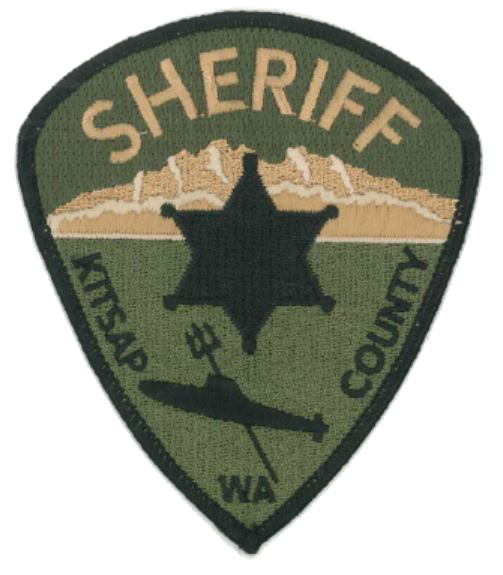 Kitsap County Sheriff’s Office
I’m Safe On The Internet.
Right?
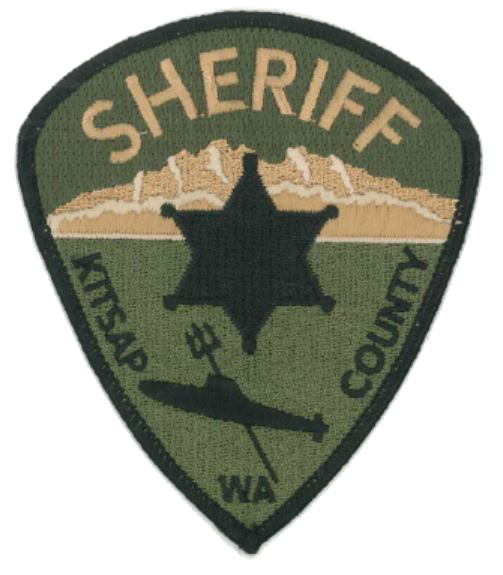 Introductions
Community Resource Officers
Deputy Wolner       dwolner@kitsap.gov
Deputy Montague   smontagu@kitsap.gov
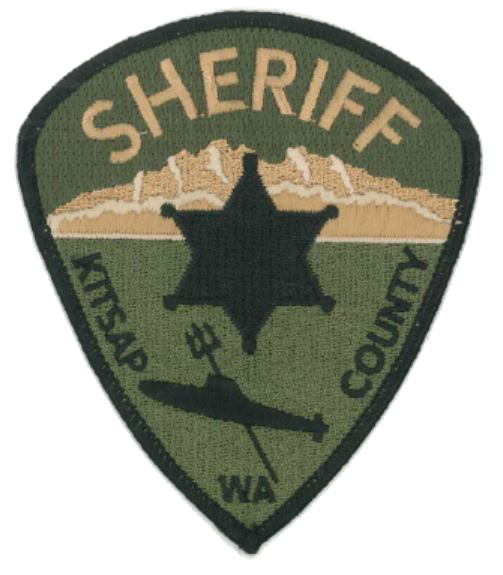 AGENDA
Social Media
Cell Phones
Websites and Apps
Pictures and Videos
Video Games 
Real Life Impacts
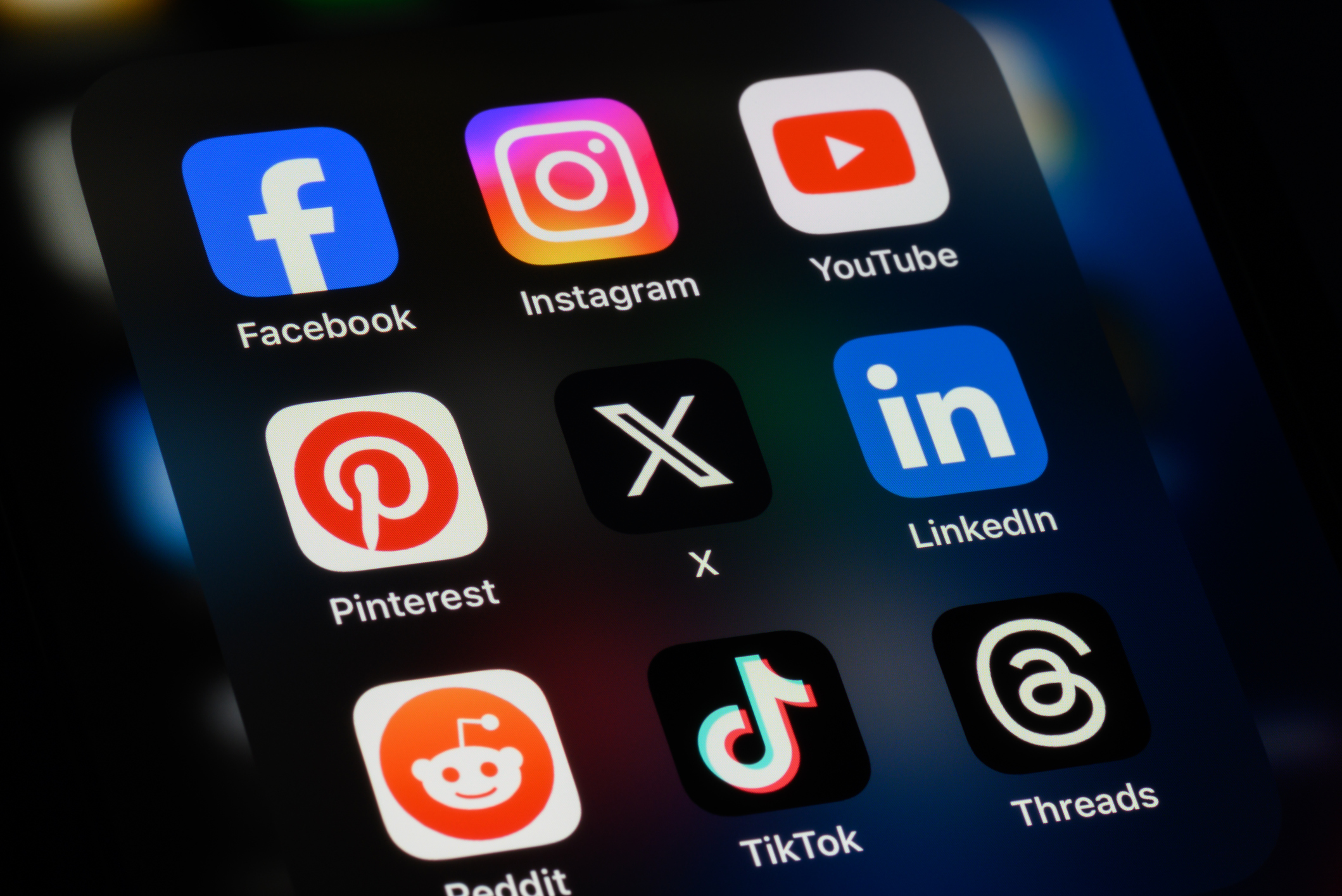 Social Media
Websites and applications that enable users to create and share content or to participate in social networking
20,000,000,000 monthly active users on social media
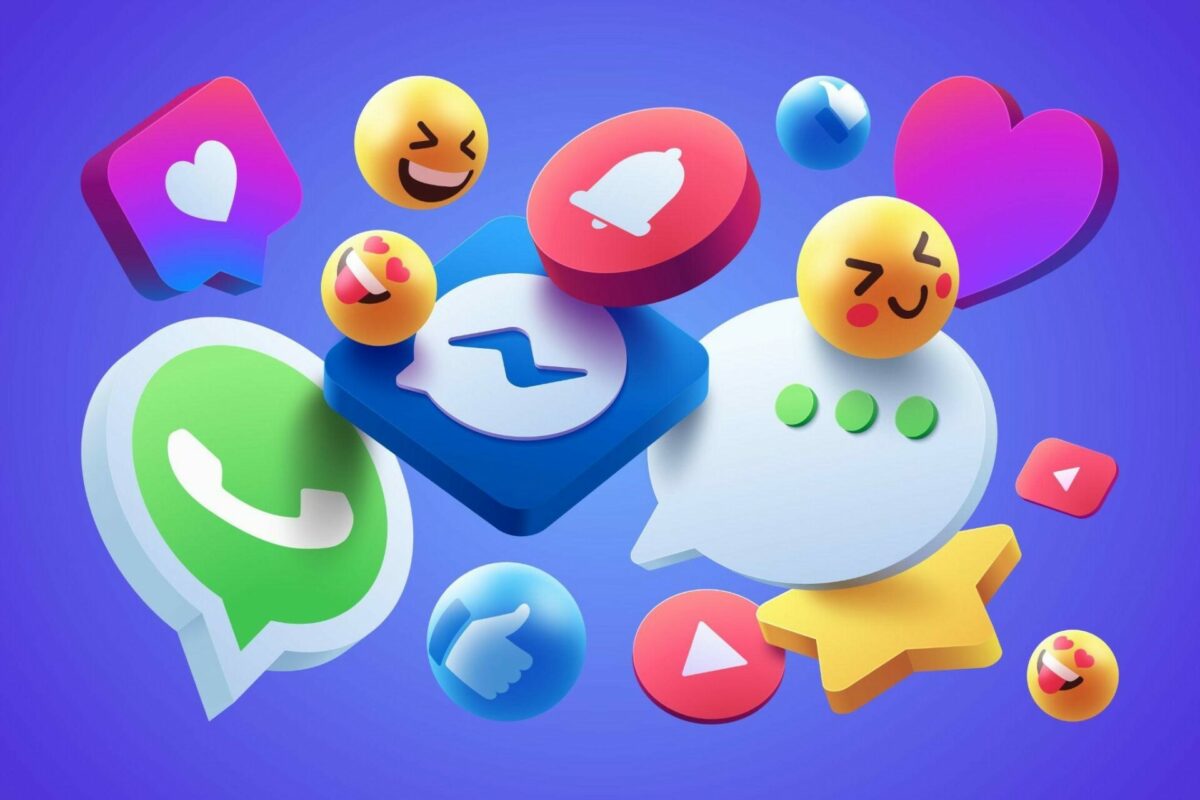 Social Media
Positive Aspects
Share information with family and friends
Quickly share information in a large area, quickly
Help overcome social anxiety 
Free learning opportunities 
Finding communities with shared interest
Enhance creative ideas  
Communicate with educators, employers, and  government
Learn about local events
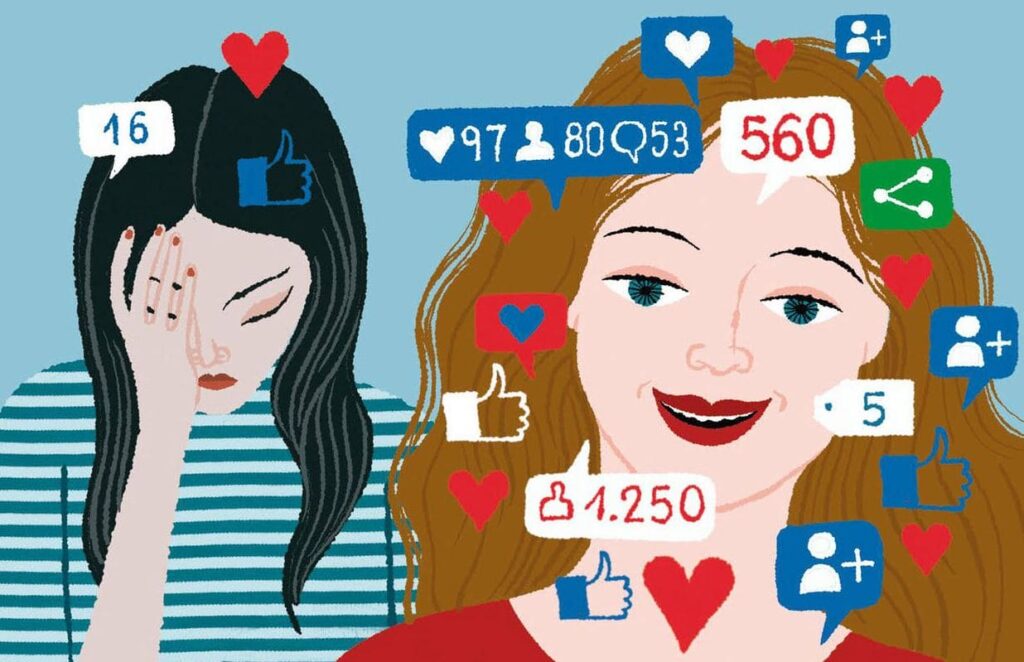 Social Media
Negative Aspects 
Fraudulent representation is abundant
Is the information factual or opinion
News, Rumors, Threats, Trolls, ect 
Social norms are more easily ignored 
Bullying
Negative self-body image
Disrupt sleep habits
Influencer envy creates unreasonable expectations
Addiction to screen time
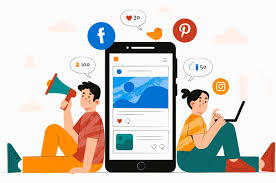 Cell Phones
Do I recognize the number
Is the number in my contact list
Phone numbers can be “masked”

There might be other people listening 
Recording or eavesdropping can spread rumors
Would your grandmother, teacher, or sibling be proud of what you said?

Deleted messages can be recovered 
Cell phone records and parental apps can track your usage and more

Your messages can be tracked back to you
Even airdrop messages
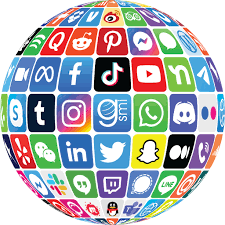 Websites and Apps
Who am I talking to?
Are pictures proof of identity?
Is knowledge about me proof of identity?
Screen shots can be taken and shared without your consent!
Deleted does not mean gone.

Once you start a conversation, it’s hard to stop
Don’t just start talking to people you don’t know
Never arrange an in-person meeting  
Protect your password
Always get a username in person first
Make a safety plan with your guardian
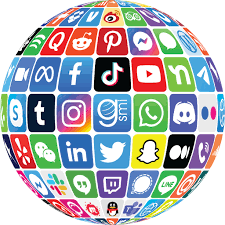 Websites and Apps
Bullying is not acceptable!
You MUST report bullying
Especially if you are not the victim
Bullies get their power from victims and witnesses not standing up and saying NO together


 Your photos and social media posts can tell people your location by GPS and background


Never keep secrets from trusted adults
No adult should tell you to keep secrets
Pictures and Videos
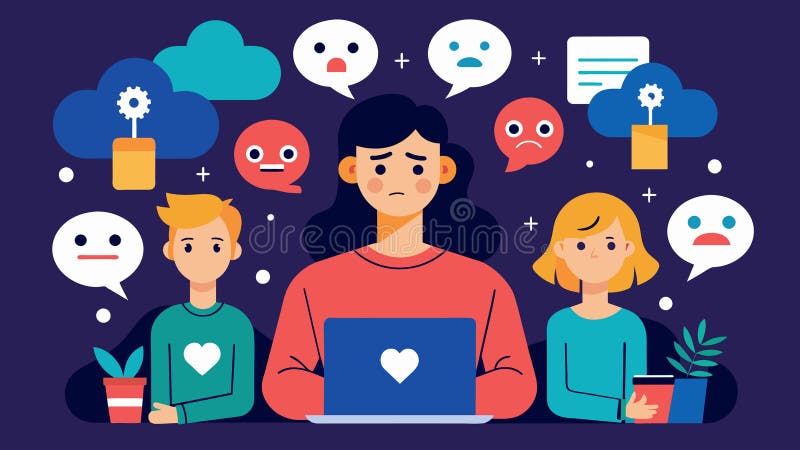 A picture says a 1000 words
Your digital identity will follow you forever
The background of your pictures says a lot about you
Items in your room, the area or city you live in, your hobbies and likes

NEVER take or send pictures of yourself or others of a sexual nature
There is no legal expectation of privacy when you voluntarily share something with someone
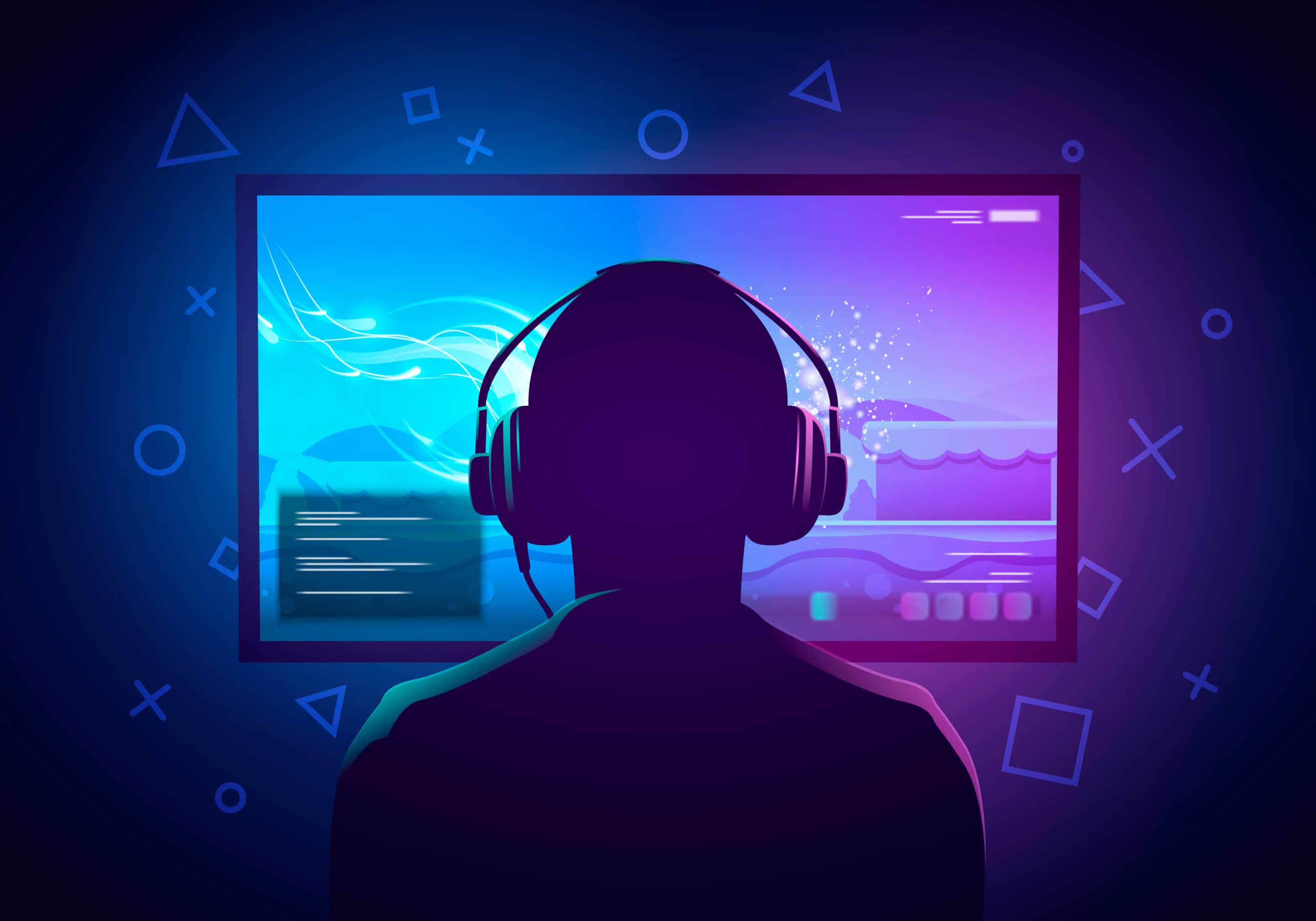 Video Games
Social communication in games is frequent
Most talk in negative, for self-gain, and dramatic
This is not how adults talk to each other

Will likely never meet in person
Connection made have physiological barriers
Make real-life friends too  

Comments made here can affect you in real life
The game admin can alert the Police
Someone in the chat can report you to the admin
Someone in the chat who knows you in real life can report you
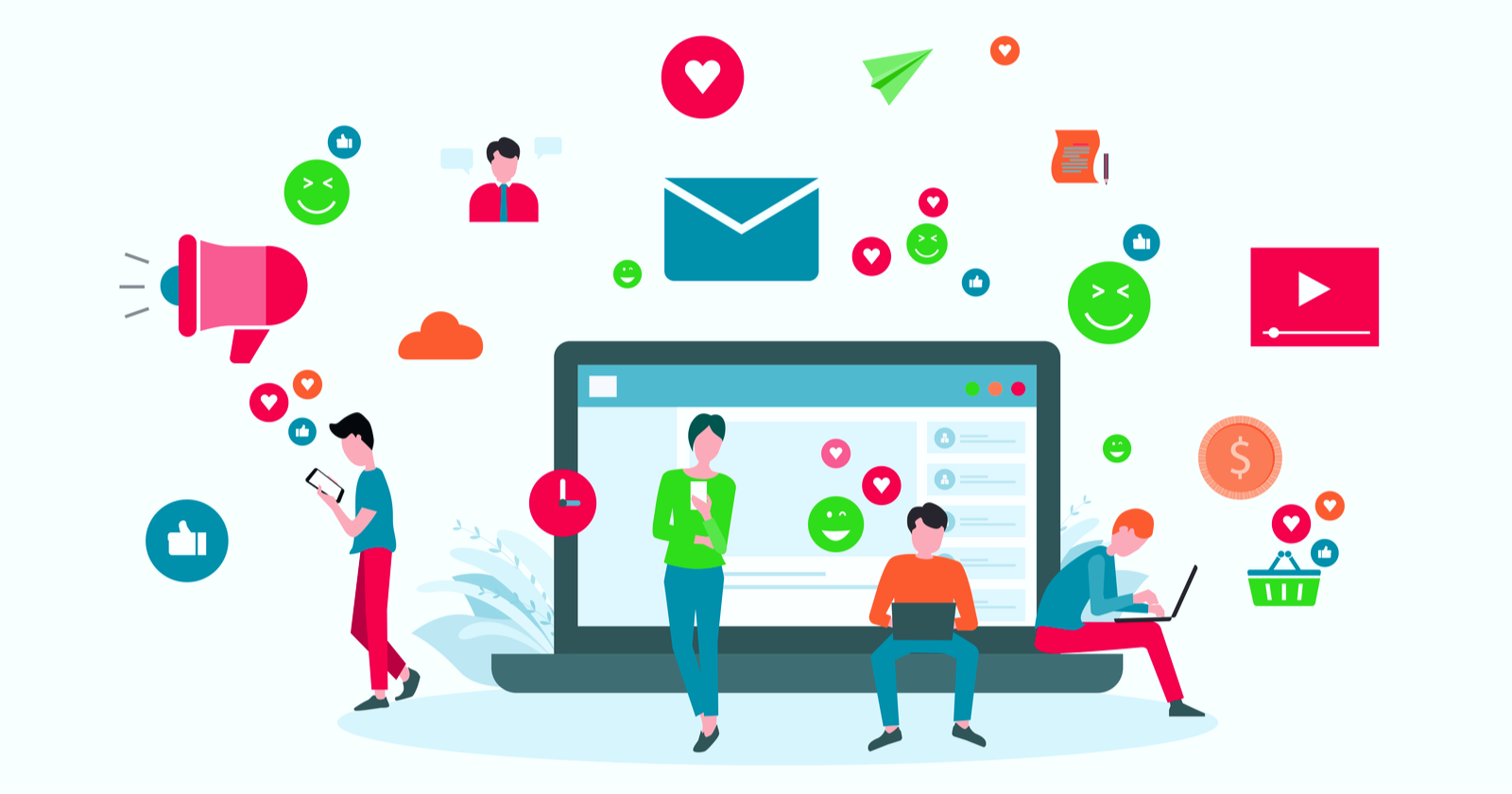 Real Life Impacts
All threats are taken seriously
Even if they are found not credible
There are certain things you never say
Bomb, gun, kill, ect 
At a school, government building, airport, ect

Criminal charges follow you for life 
Even JV charges 

Students are expelled from school every day for this in Kitsap County
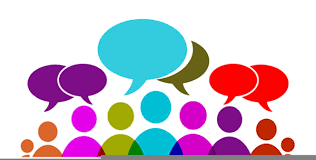 Discussion
Community Resource Officers
Deputy Wolner       dwolner@kitsap.gov
Deputy Montague   smontagu@kitsap.gov